Вечнозеленые  жестколистные леса и кустарники
Дуб кермесовый (Quercus coccifera),cем. Буковые (Fagaceae)
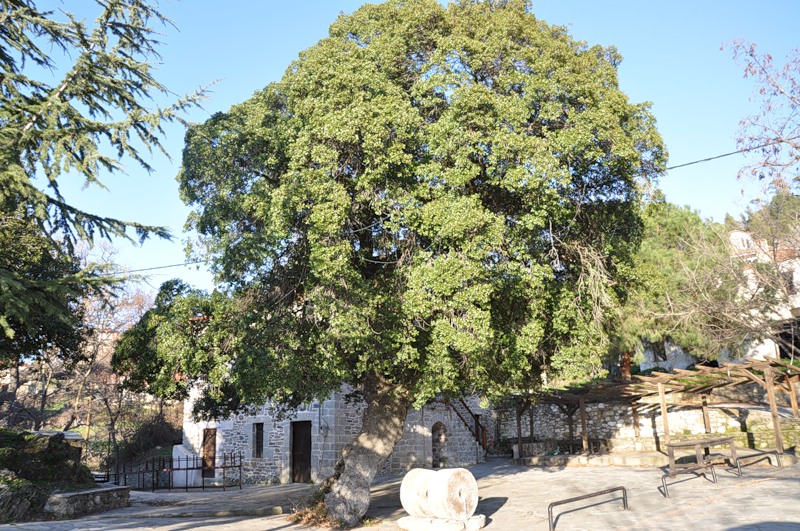 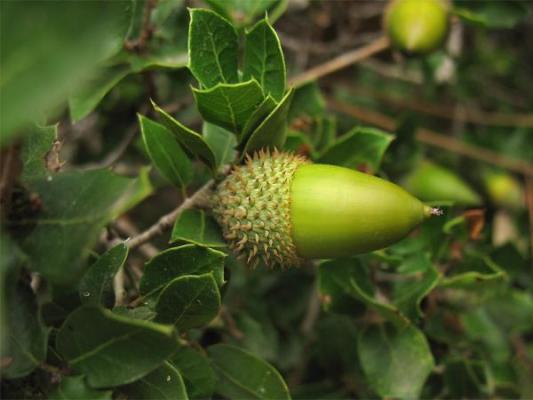 Дуб пробковый (Quercus suber),cем. Буковые (Fagaceae)
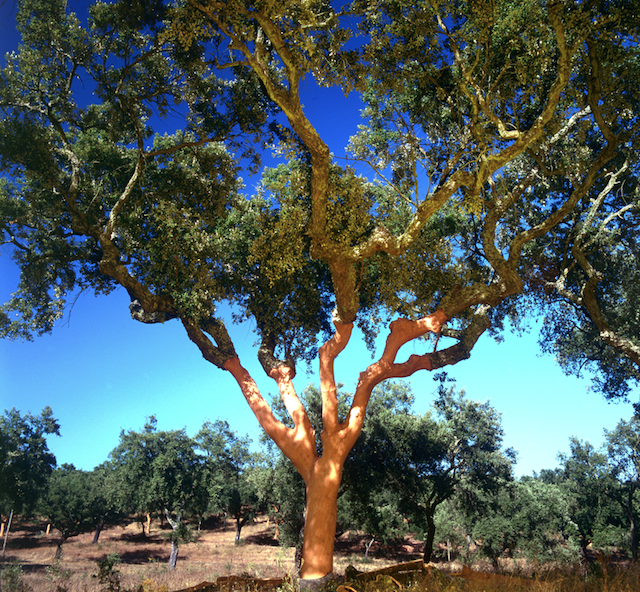 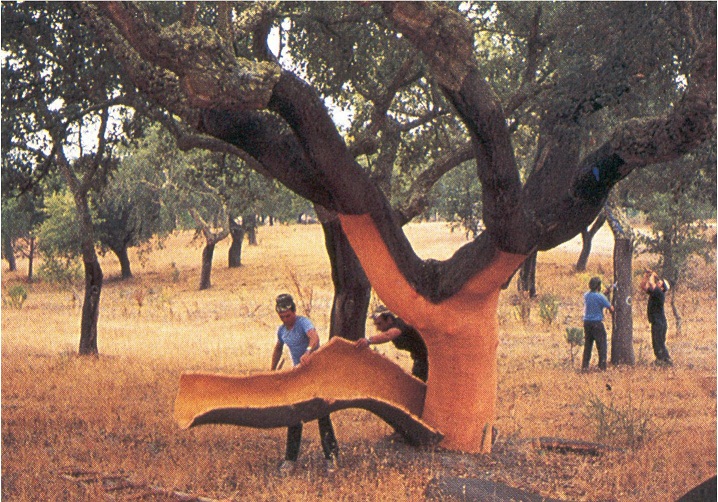 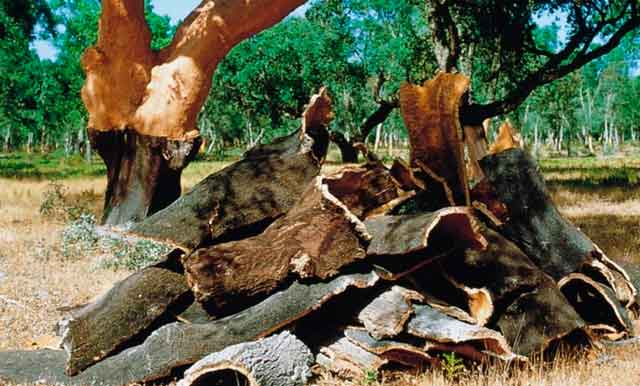 Дуб каменный (Querqus ilex)
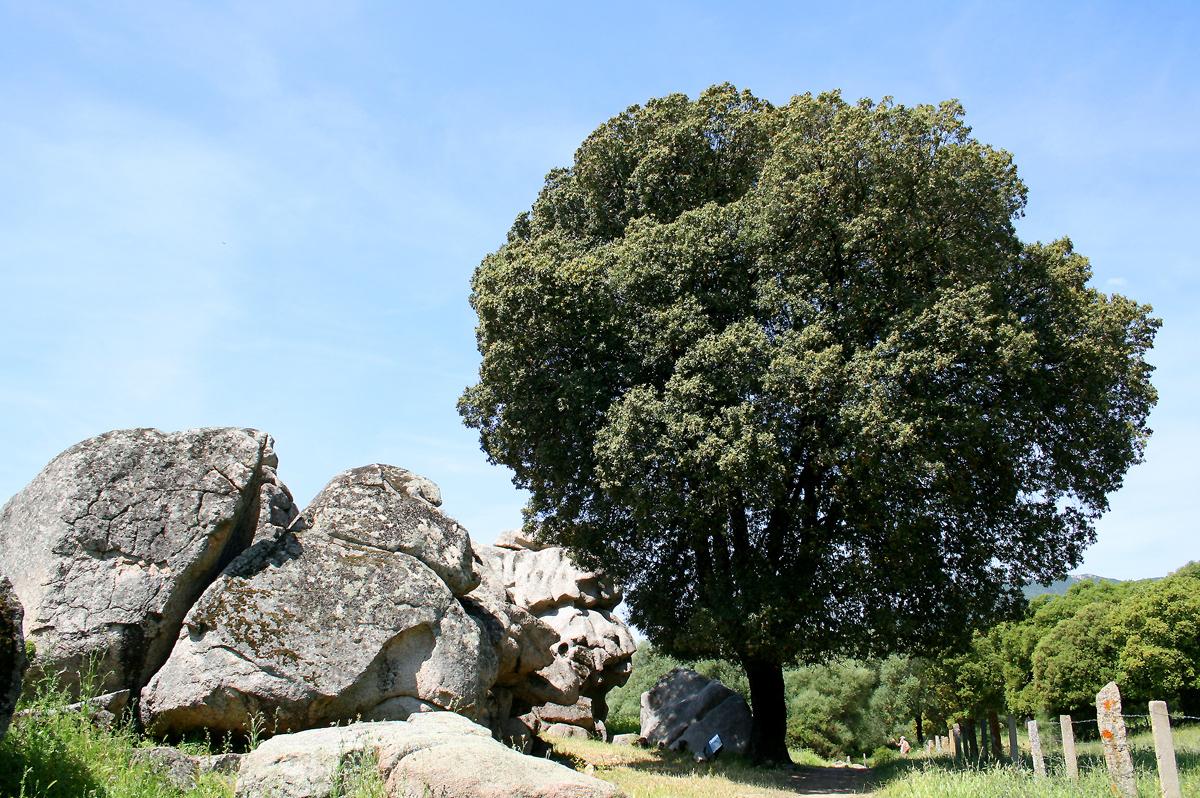 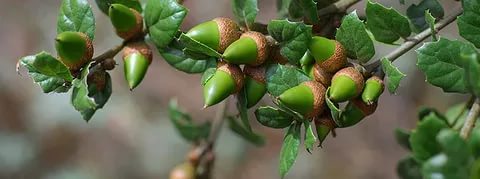 Земляни́чное де́рево или Арбутус (Arbútus),cем. Вересковые (Ericaceae)
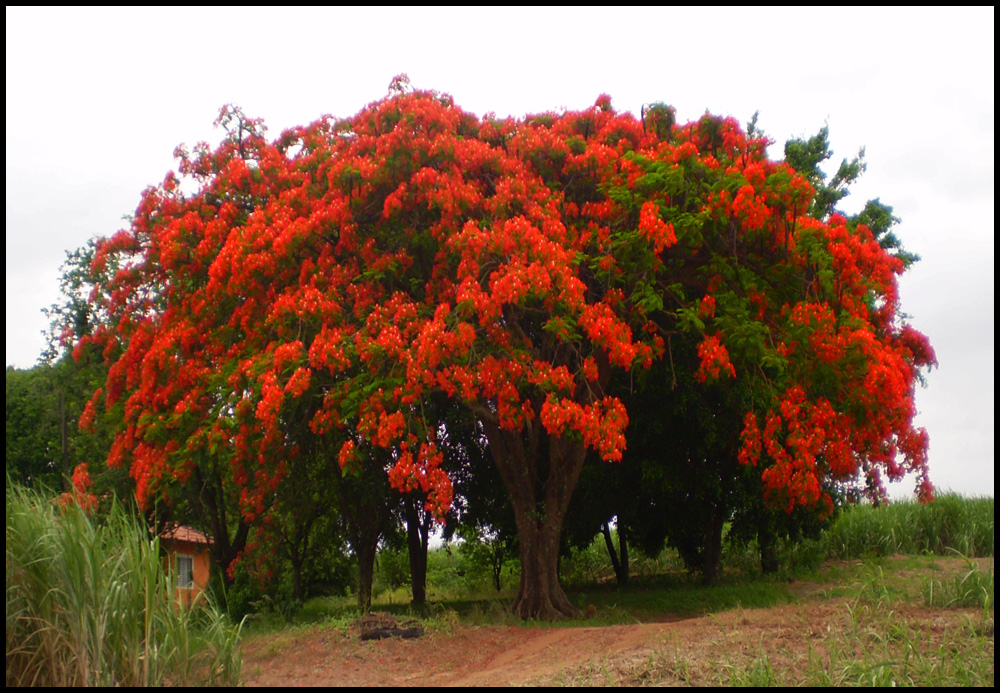 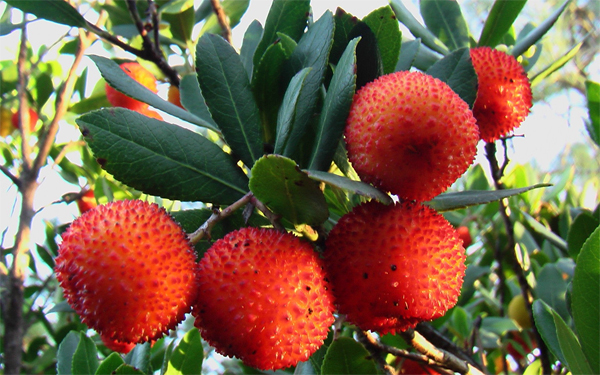 Маслина европейская (Olea europaea), cем. Oleaceae
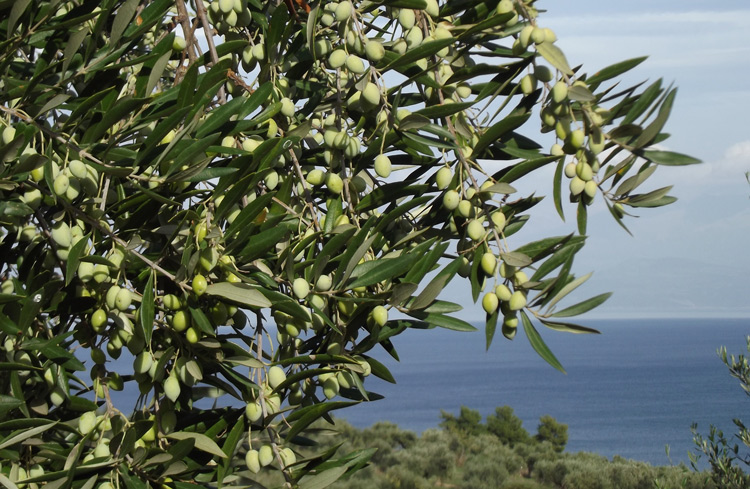 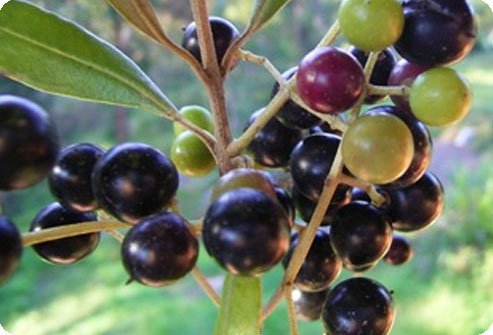 Сосна итальянская (Pinus pinea)
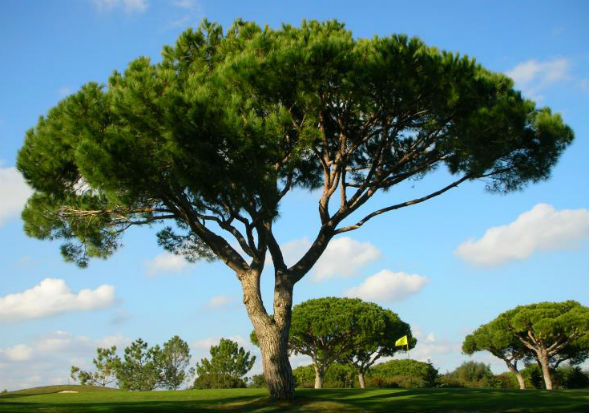 Cоcна приморская (Pinus pinastur), ceм. Lauraceae
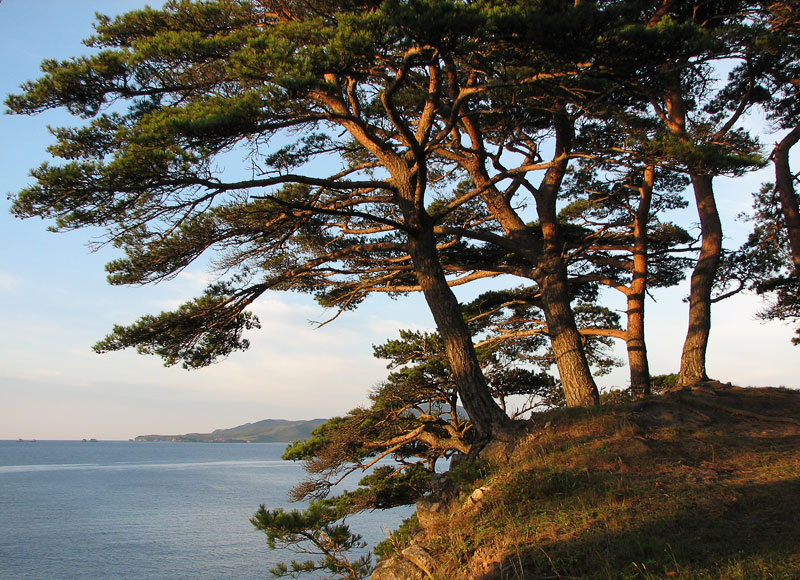 Cассапарель, Смилакс шероховатый (Smilax excelsa), ceм. Smilocaceae
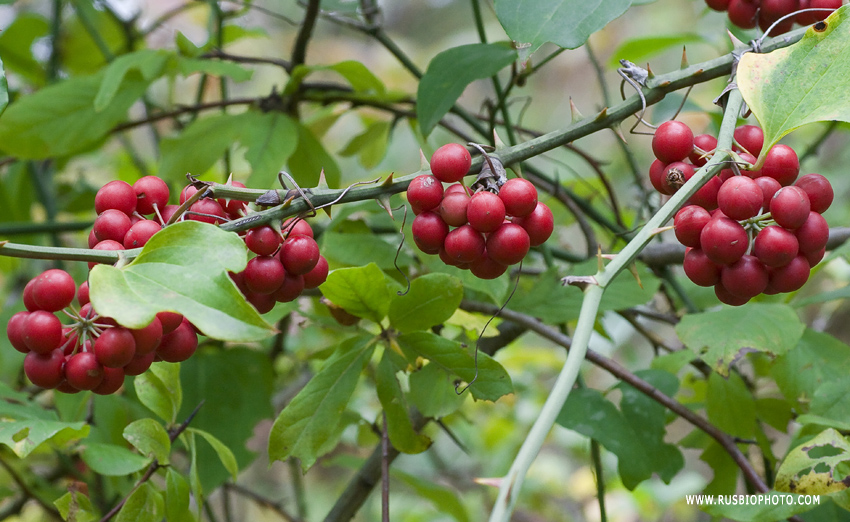 Роза вечнозеленая (Rosa sempervirens)
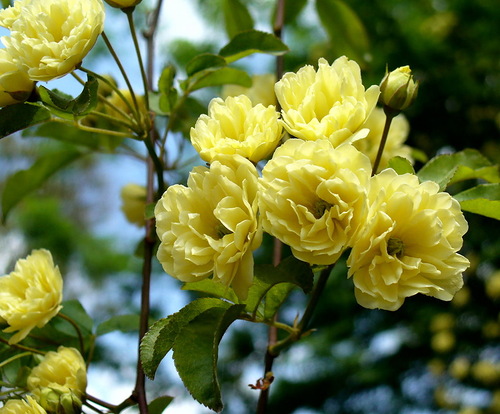 Ладанник курчавый (Cistus crispus), ceм. Cistaceae
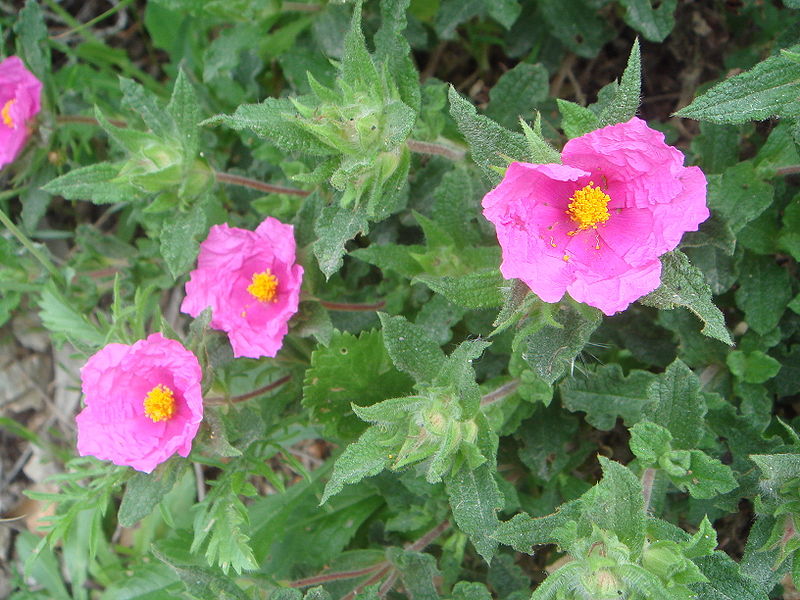 Эрика древовидная (Erica arborea), ceм. Ericaceae
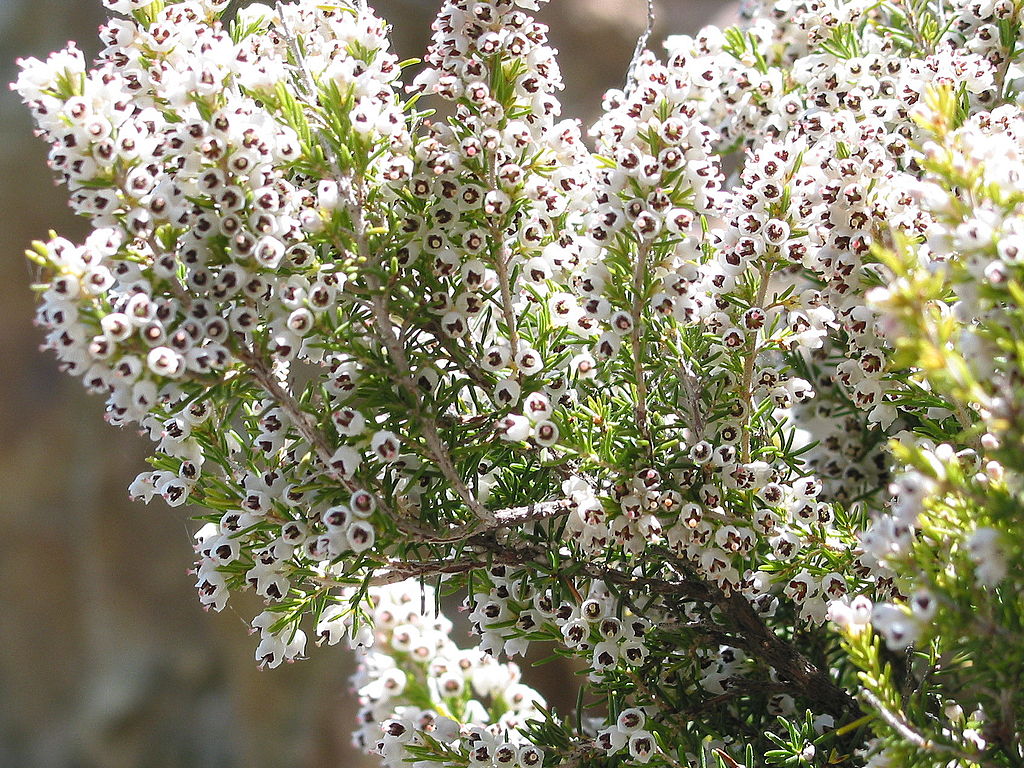 Лаванда (Lavandula), ceм. Lamiaceae
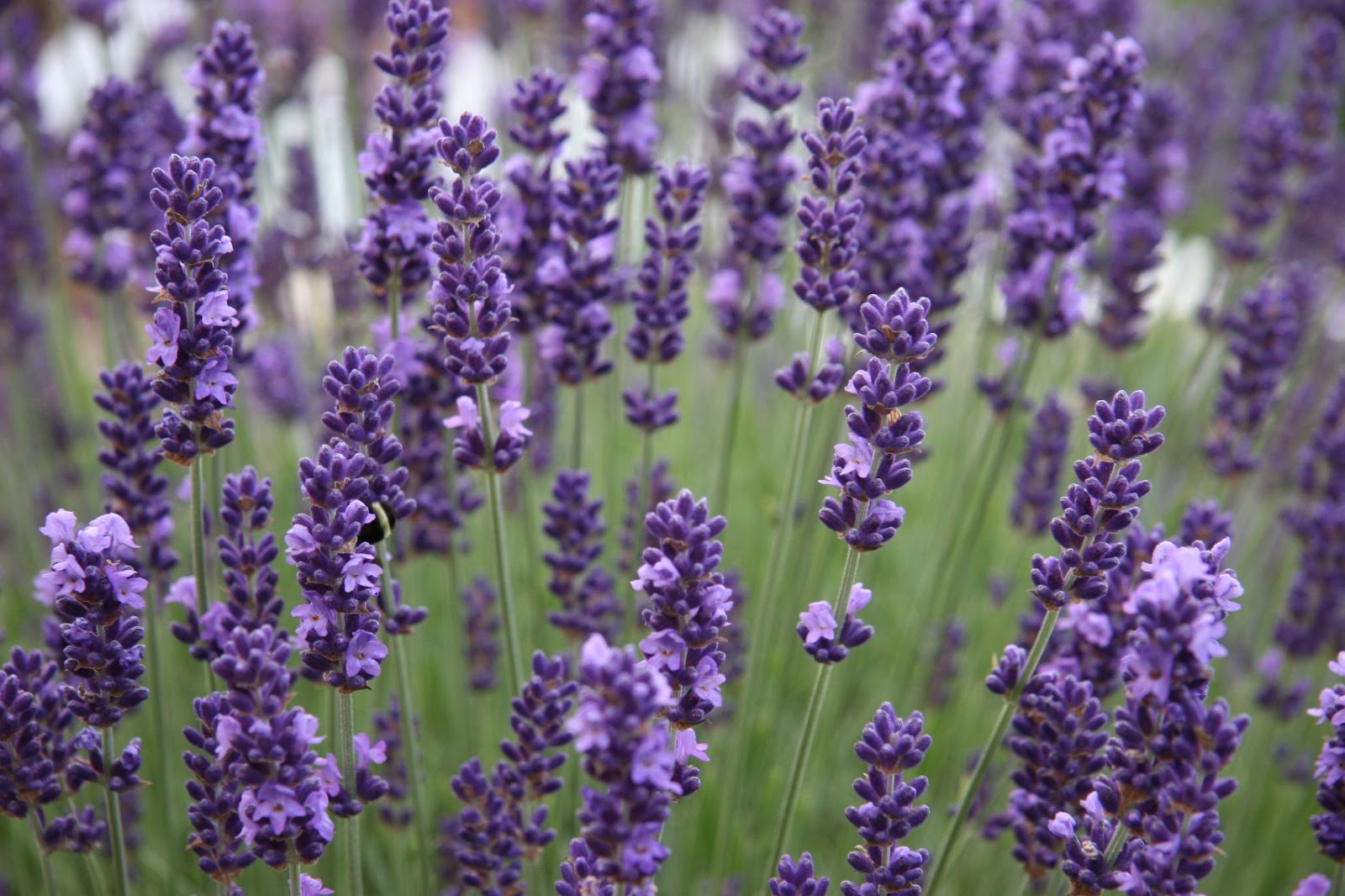 Розмарин (Rosmarinus), cем. Lamiaceae
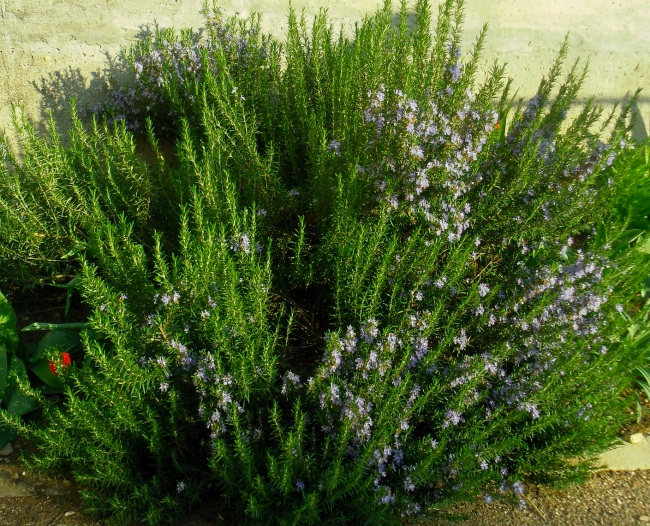 Тимьян, Чабрец (Thymus), ceм. Lamiaceae
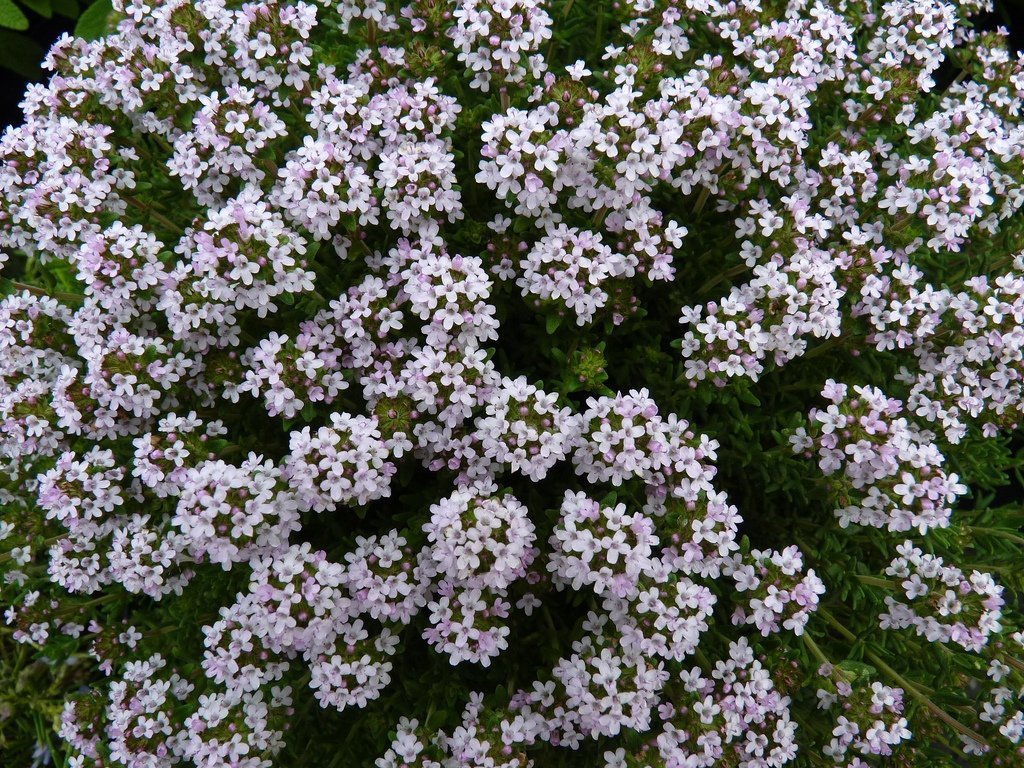 Пихта белая, или Пихта европейская (Abies alba), cем. Сосновые
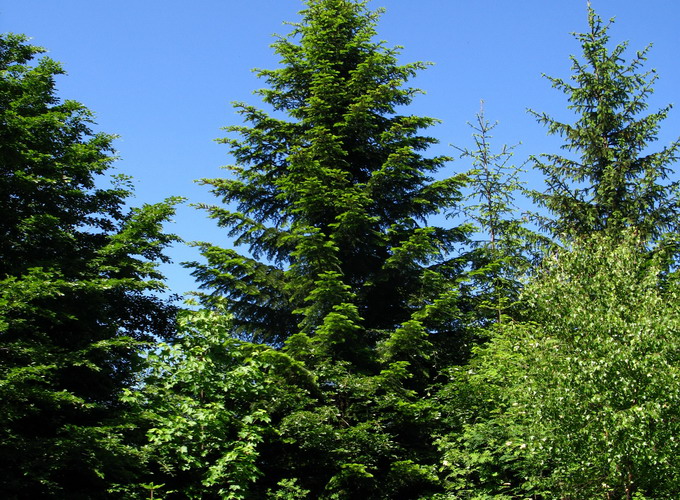 Кедр ливанский (Cedrus libani), cем. Сосновые
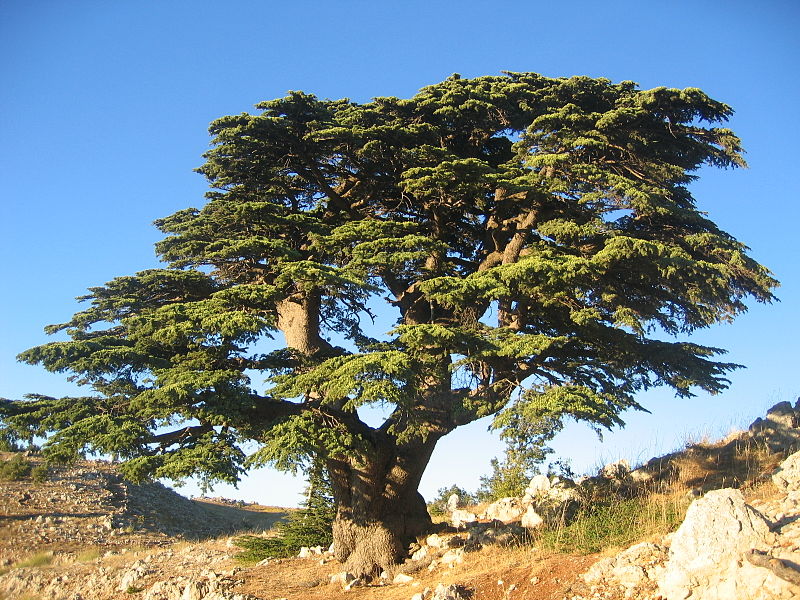 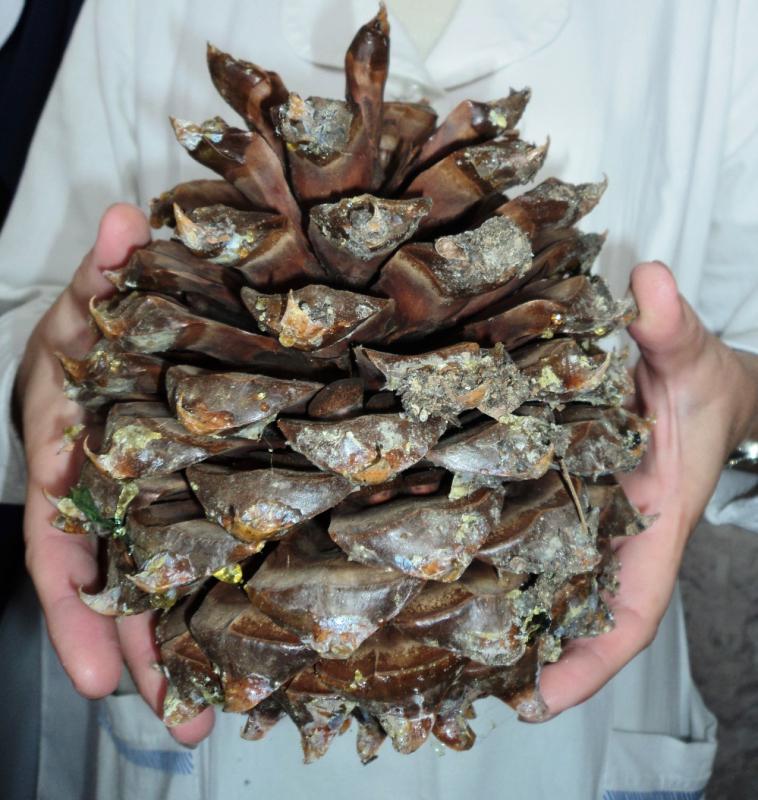 Спасибо за внимание !